Planejamento de Universalização dos Serviços de Esgoto quanto a coleta de esgoto para 17 municípios
Autores: Vagner Gerhardt Mâncio, Demétrius Jung Gonzalez, Tiago Luis Gomes e Daniela Pinho Rocke
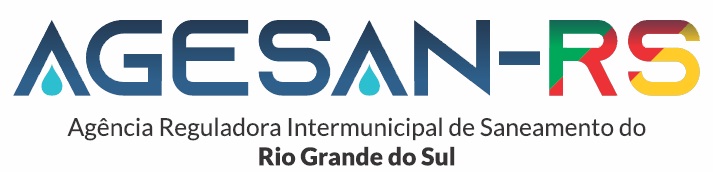 Introdução

Os 17 municípios são regulados pela AGESAN-RS
A CORSAN é a prestadora de serviço
No final de 2021 foram apresentados o planejamento para a Universalização dos serviços de esgoto até 2033 (NUE – 90%)
Verificar o planejamento de coleta do esgoto
Introdução
17 municípios da CORSAN regulados pela AGESAN-RS
Objetivo
Analisar as soluções para coleta de esgoto para verificar as necessidades de regulação pela AGESAN-RS

Objetivo e Objetivos Específicos
Verificar o planejamento por municípios
Verificar todas as soluções de coletas apresentadas
Análises diferenças e igualdades entre os municípios
Material e métodos

Planejamentos apresentados pela CORSAN à AGESAN-RS para os 17 municípios, através dos aditivos ou minutas de aditivos assinados entre municípios e CORSAN
Possuem uma média de 8,9% de índice de coleta de esgoto (índice IN015_AE do SNIS)
Os municípios de Canoas, Tramandaí e Canela, que apresentam índice de coleta de esgoto de 30,4%, 19,5% e 12,4%, respectivamente
Resultados

Separador absoluto

Verificou-se uma taxa de crescimento nas instalações das redes coletoras de 2,7% ao ano, ocorrendo um atendimento acumulado até 2033 de 37,5% das economias para os 17 municípios regulados pela Agesan-RS. Não sendo observado redes já existentes que não estão em funcionamento
Resultado

PPP

Região metropolina (Canoas, Esteio e Sapucaia do Sul)
Esteio preve  48 milhões com PPP, representando 27,3% de economias (2022 a 2024) 
Canoas prevê 258 milhões com PPP
Sapucaia do sul prevê 103 milhos com PPP
Resultado

Soluções individuais

Programa de limpeza de fossas sépticas (SoluTrat – desenvolvido pela Companhia Riograndense de Saneamento - Corsan)
Está presente no planejamento dos 17 municípios
Municípios pequenos como Nova Santa Rita, Riozinho e Capela de Santana, a única alternativa de coleta de esgoto.
Conclusões

Municípios maiores terão mais redes de separador absoluto
Municípios pequenos terão o SoluTrat como a única alternativa
PPP prevista para municípios da Região Metropolitana
Conclusões

AGESAN-RS tem oportunidade adequar a Resolução nº 007/2019 que disciplina a cobrança pela disponibilidade do sistema de esgotamento sanitário da CORSAN. 

AGESAN-RS aplicará a Resolução CSR nº 001/2022 que disciplina o serviço de limpeza programada de sistemas individuais de tratamento de esgotamento sanitário prestado pela CORSAN
Referências

WYATT, A. S. Non-Renenue Water: Financial Model for Optimal Management in Developing Countries (2010). Disponível em: https://www.rti.org/sites/default/files/resources/mr-0018-1006-wyatt.pdf.
PROJETO DE EFICIÊNCIA ENERGÉTICA NO ABASTECIMENTO DE ÁGUA - PROEESA. Perdas de água - Guia para determinar o nível econômico e metas progressivas de controle para municípios, reguladores e prestadores de serviço. Brasília: Ministério do Desenvolvimento Regional, 2021. Disponível em: https://antigo.mdr.gov.br/saneamento/proeesa/ biblioteca-virtual/4441-publicacoes-proeesa.
Agradecimentos

Diretor Geral Demétrius Jung Gonzalez
Diretor Regulação Tiago Luis Gomes
Diretora Administrativa Franciele Grings dos Santos
OBRIGADO!

Vagner Gerhardt Mâncio
Coordenador de Normatização e Fiscalização
normatizacao@agesan-rs.com.br
(51) 9 9966 1310